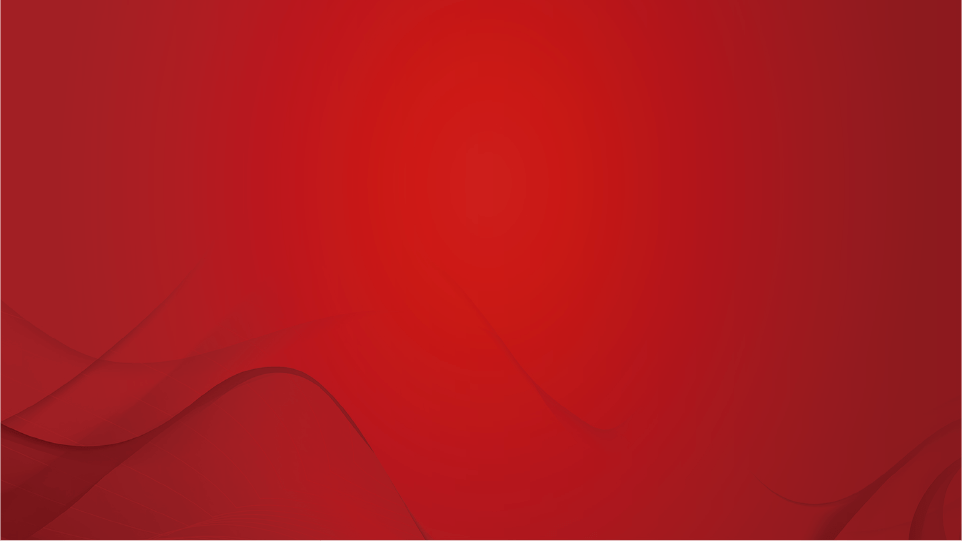 A1120619100001
执业编号
全国实盘课系列———
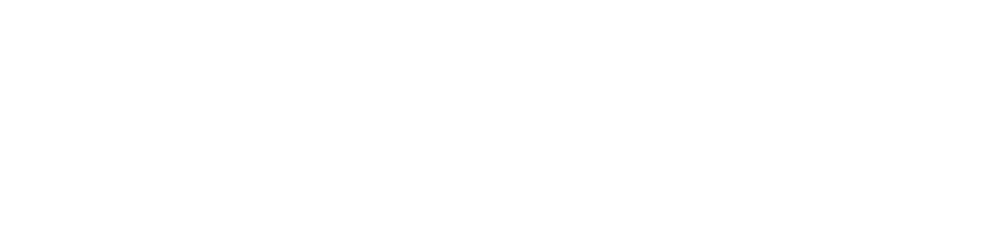 金叉中期
稳打稳扎
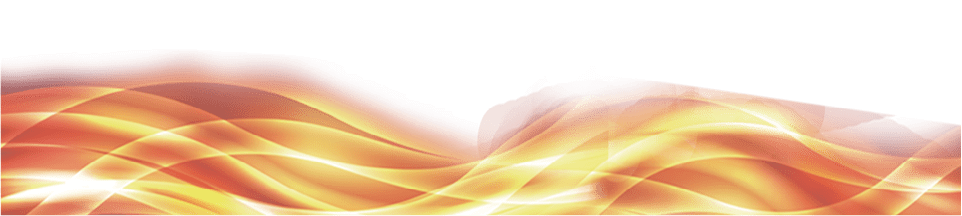 2023/3/22
张明科
经传投研
课程日期
盘面环境
大盘-情绪和仓位的判断
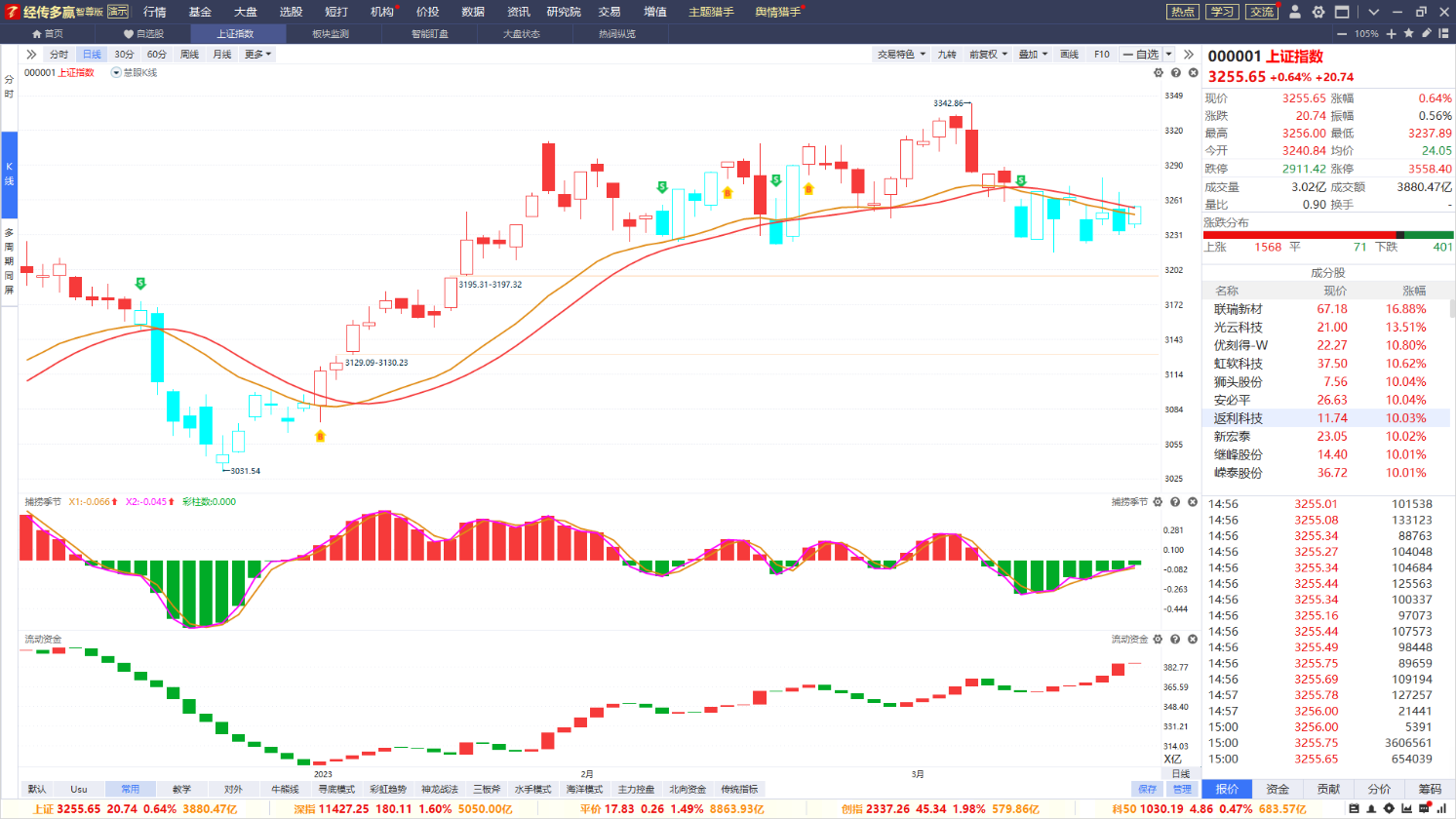 支撑位3200，压力位为辅助线，有机会再冲3300；
资金量能：两市8863亿，缩量，流动资金翻红，量能状态向好；
节奏：周二上涨家数较多，缩量，涨跌效应容易回落，周三反而需要更为谨慎，手上个股低开+死叉，减仓可更为果断。
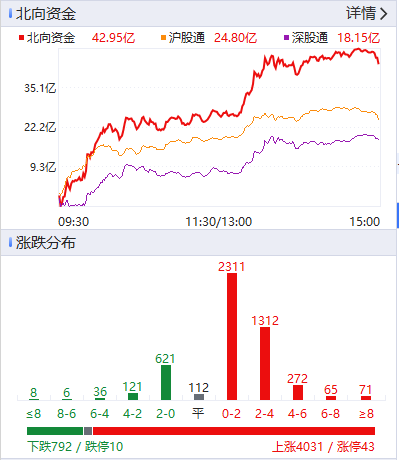 北向继续进攻，寻找北向3日北向净买额＞0行业（逆势下机会更好找）
传媒娱乐、通信行业、电子信息、国防军工、建筑装饰、软件信息
[Speaker Notes: 2022年以来居民储蓄率大幅上升，截至2022上半年，居民储蓄率达36%，较年初提升5个百分点]
消息分析（3-20实盘）
来源：工信部、国家统计局
两会精读（3-21实盘）
来源：中国政府网
关注市场情绪及龙头方向
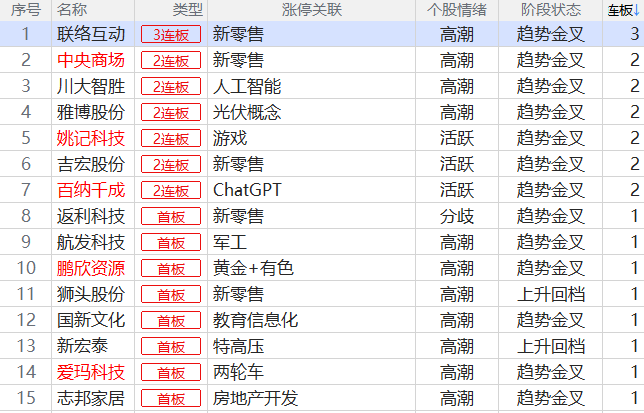 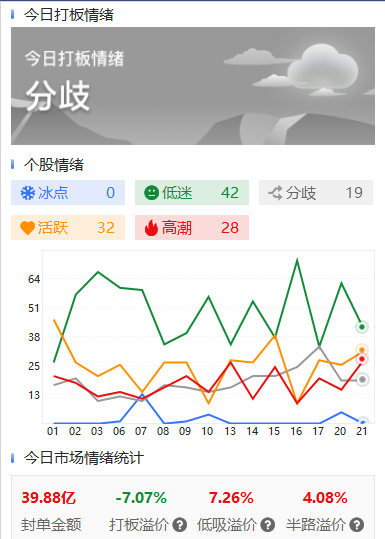 仍然是做低吸（涨停板后的开板、后续回落）更有前途
热点：新零售、一带一路、光刻机、国产芯片、ChatGPT、国企改革，注意破位即阶段结束
打板助手-快速定位热点
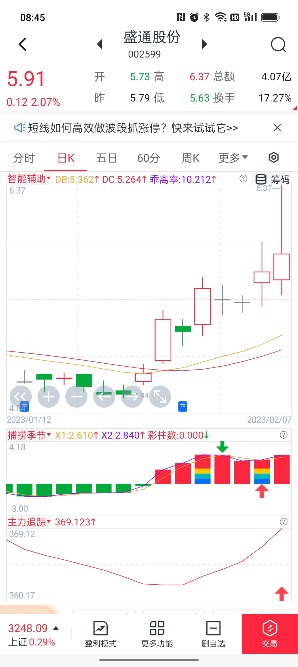 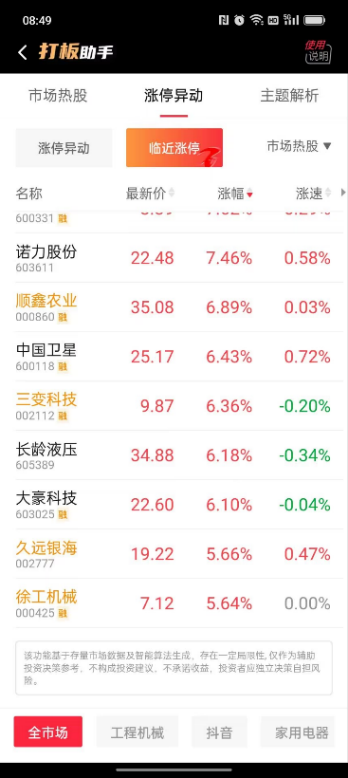 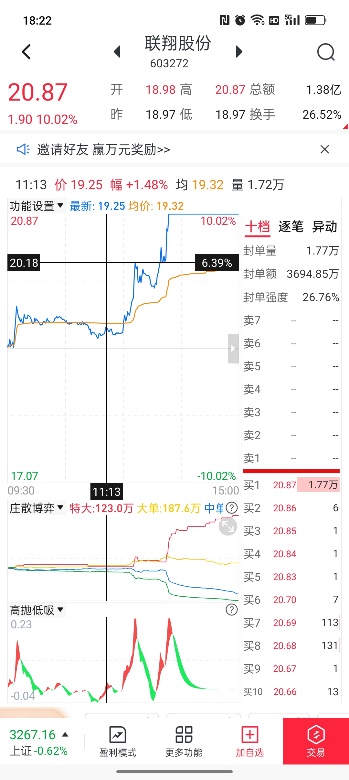 ①找近期强势热点：「市场热股→梯队→全市场→优先挑选左边主题」；
②寻找上车机会：「涨停异动→临近涨停→优先挑选左边主题→挑未涨停个股」
节奏方向
选股操作节奏
牛熊线走平，市场处震荡节奏
注意近半年来，中短线上攻形成的喇叭口越来越大，控盘效应越来越强
不做仙股（3-6实盘）
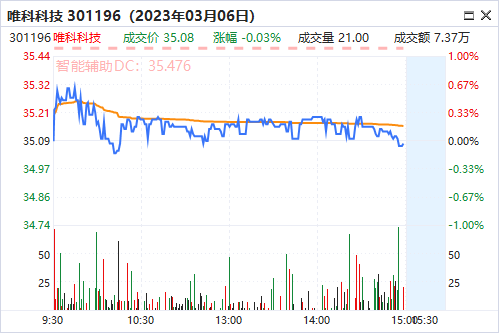 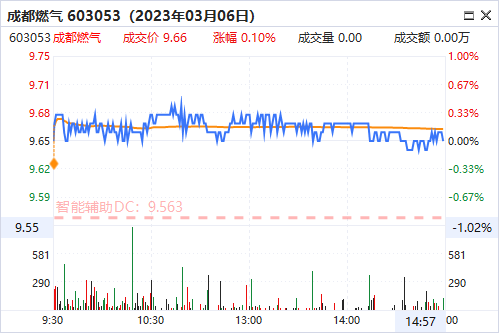 仙股特征1：盘子小（100亿以下）
2：成交额及换手率低（一两分钟没成交）
随着注册制+新股越来越多，北向资金风格影响
市场量能蛋糕有限，仙股会越来越无人问津，更难在此赚钱解套
优先选择控盘增加标的
板块+个股
适合中线跟踪，短线波段（三板斧）操作
如何快速筛选强势模式个股？
智能选股
多周期同屏
熟悉指标和盈利模式，以及软件工具，增强选股择时能力
短线选股模式
L1选股
L2选股
上升通道（趋势）+三线拉升/超大单资金（资金）+金叉初期（买点）
寻找分时资金强势个股
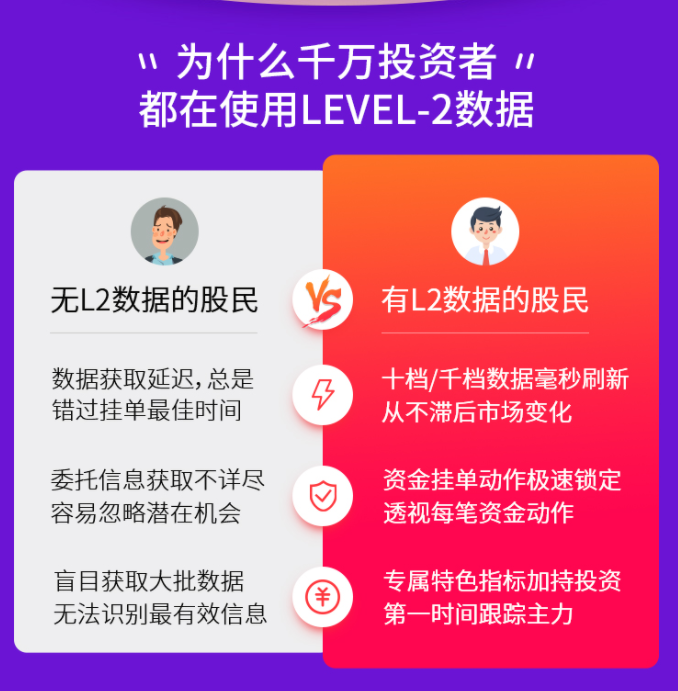 学习视频：https://toujiao.n8n8.cn/playopen/551
庄散博弈-特大单＞0，更易推动股价强势表现
抢购页面：https://m.n8n8.cn/huodong/2019/profitModel/l2basic?open=renewal
内参
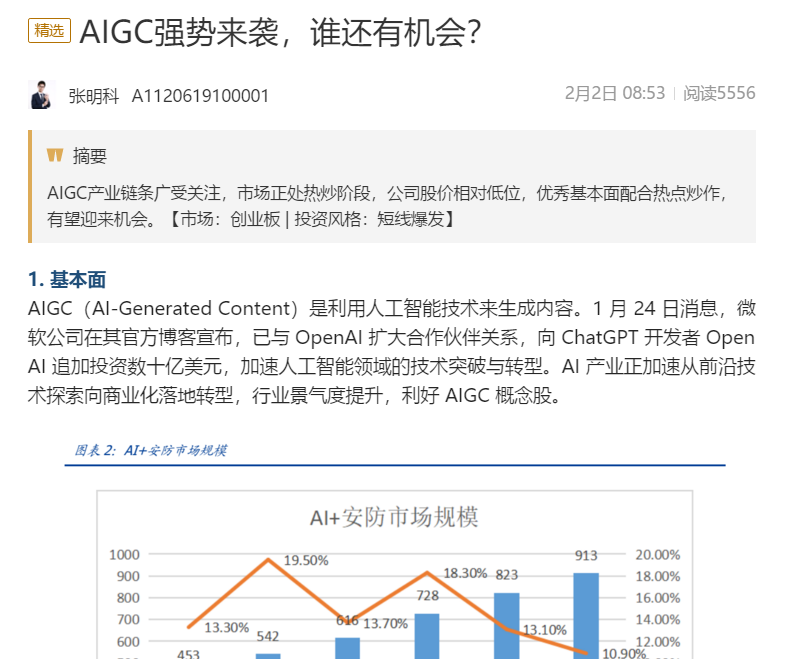 赛道逻辑、受益标的分析
研究院→大咖圈子→金融智识营→内参
频率：每周一篇
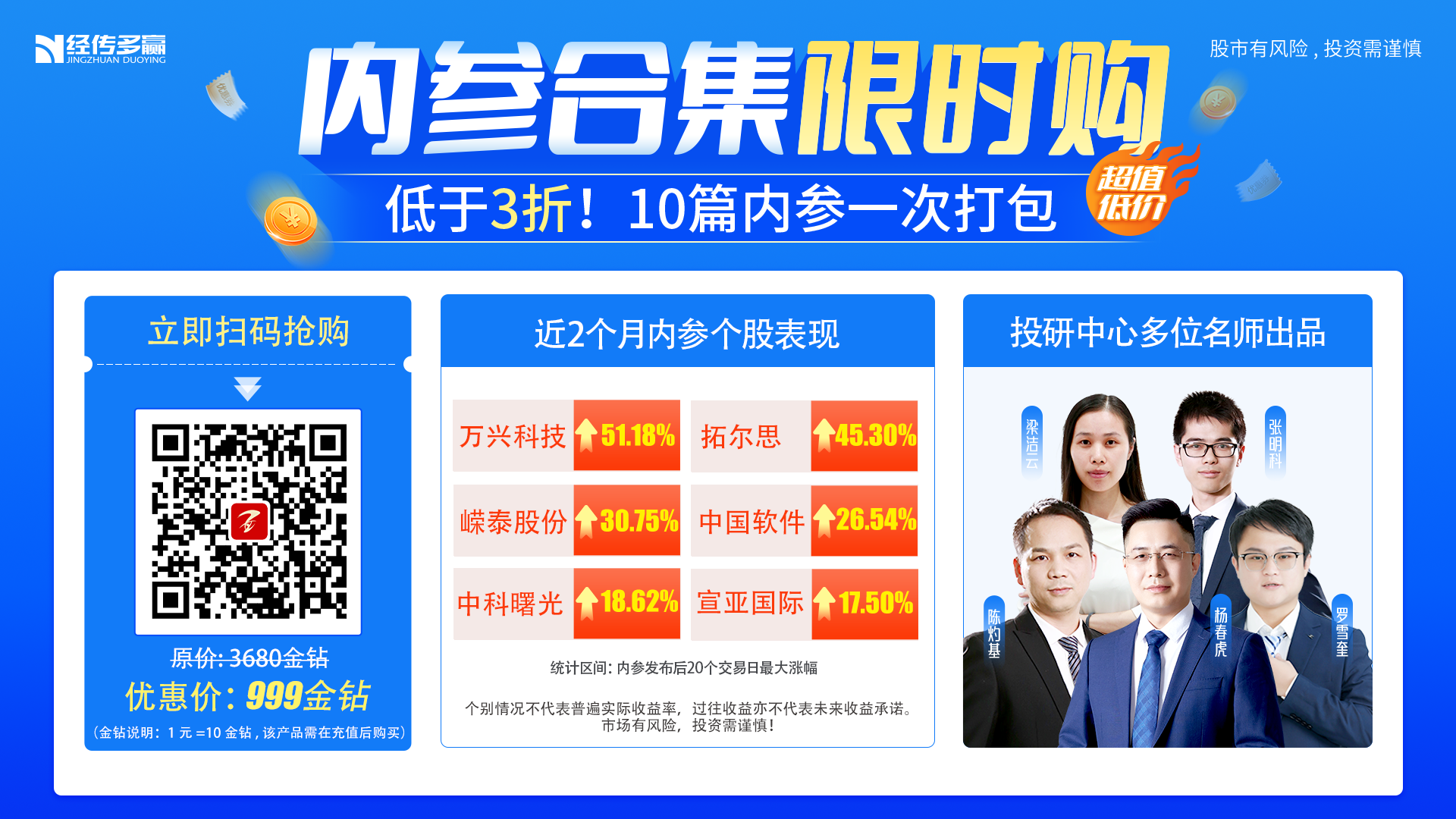 学习提升渠道
全国课知识点回顾（需登陆WPS）
https://kdocs.cn/l/cm58FAOBYTaI